ESS ion source & LEBT commissioning experienceSanto Gammino
Uppsala– June 13th , 2018
INFN Contribution to ESS
The involvement of INFN is following the R&D efforts done by our people in the frame of the TRASCO-ADS research programme (a study for a high power proton accelerator for the radioactive waste transmutation), of the daughter programmes at national level, along with different EU programmes aimed to the design of components for high power proton accelerators (HPPA):
studies done for the production of intense beams of protons with small emittance and high reliability/stability;
the R&D for the components of the low energy high power accelerator; 
the development of high performance superconducting cavities;
the industrial procedures for series production.
3
352.21 MHz
704.42 MHz
Accelerator Collaboration - Accelerator
2.4 m
4.6 m
3.8 m
39 m
56 m
77 m
179 m
INFN IK-Contribution to European Spallation Source linac:
Proton Source, LEBT		INFN-LNS
DTL						INFN-LNL
Medium Beta cavities		INFN-MI
Target
High β
Source
LEBT
RFQ
MEBT
DTL
Spokes
Medium β
HEBT & Contingency
75 keV
3.6 MeV
90 MeV
216 MeV
571 MeV
2000 MeV
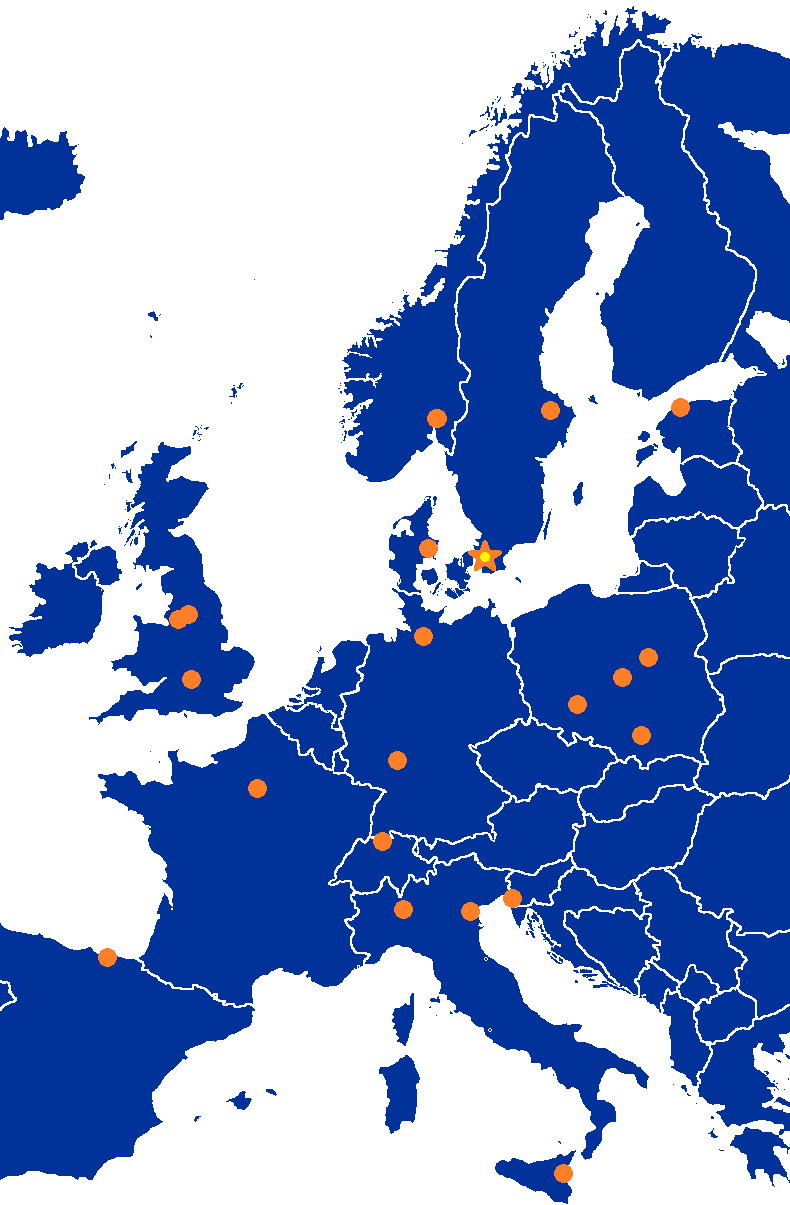 -2.86 ms pulses
>74mA
-14 Hz
-Protons (H+)	
-Small emittance < 0.25π
-High stability
-Flexible design
4
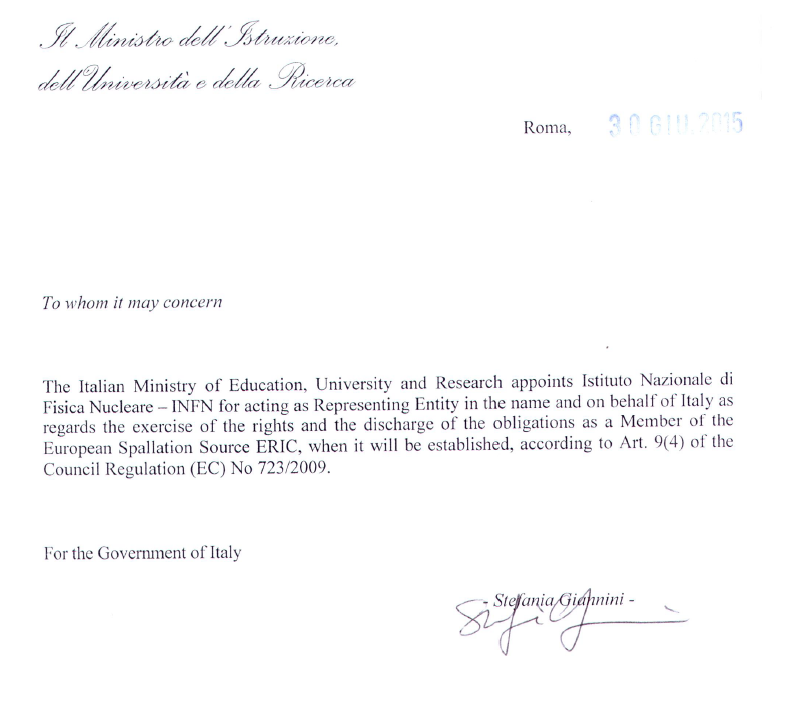 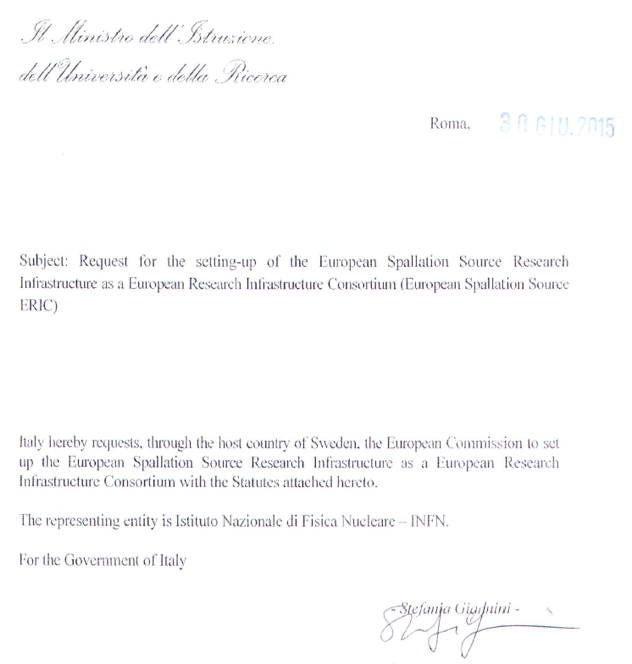 ERIC – INFN as Representing Entity (2015)
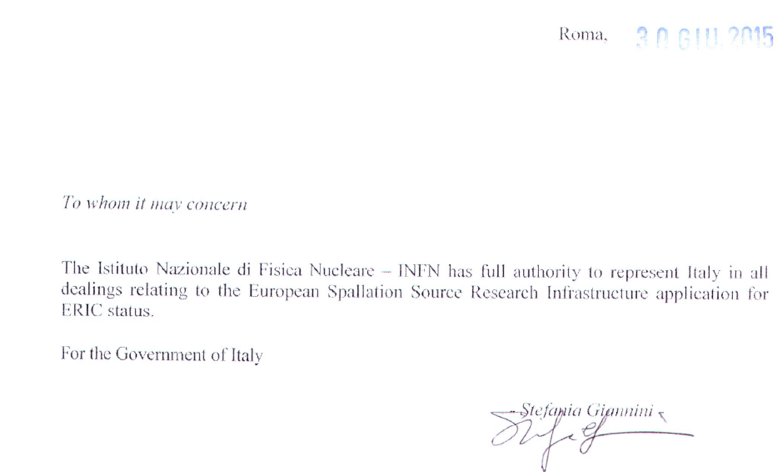 The 3 main TAs of INFN have been approved by INFN Board and signed in 2016 (DTL in April, Ion Source&LEBT in June, Medium beta cavities in November)
Background
PS-ESS (2016)
TRIPS (2001)
VIS (2008)
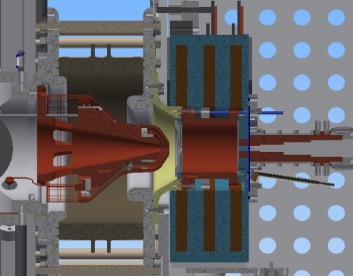 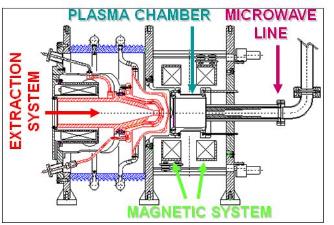 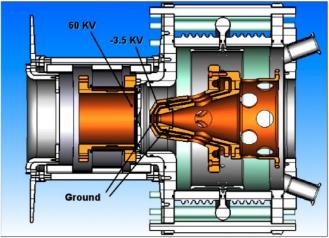 + 25% current
Pulsed beams
Higher stability
Slightly lower emittance
Easy maintenance
Improvements with respect to TRIPS and VIS
Pulse rise and fall time using LEBT chopper (Prototype tested on BETSI)
Flexible magnetic system design
(OPERA, Comsol)
Reduction of electric field (Comsol)
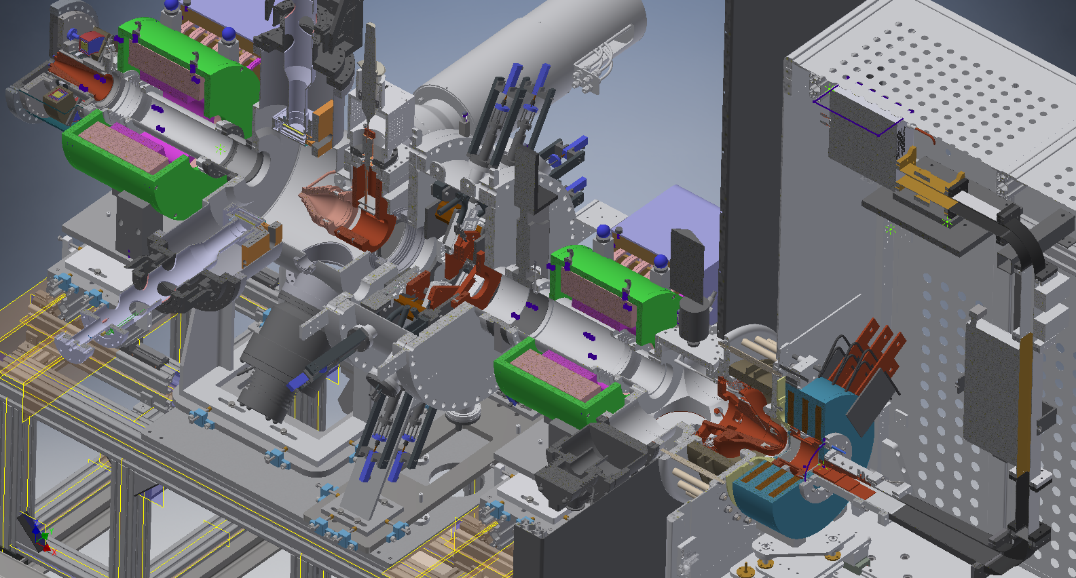 Microwave to plasma coupling  (3D Full wave simulation code)
Beam extraction
(Axcel)
Plasma dynamics and species fraction composition         (Particle in cell simulation code)
Defocusing chopper (Comsol, TraceWin)
Improvements starting from  IFMIF design                         (in collaboration with CEA)
Stationary and time dependent beam transport  in space charge compensation regime (Particle in cell simulation code)
5
Plasma modeling
RF energy adsorption
Electron Energy Distribution Function
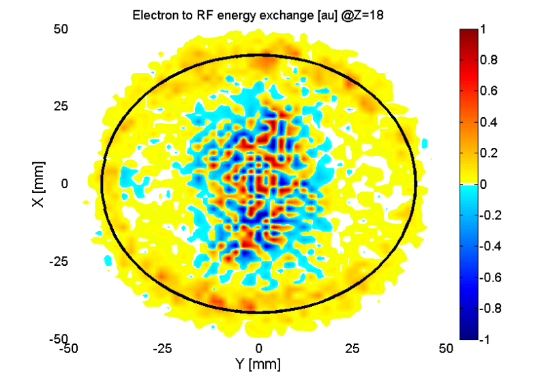 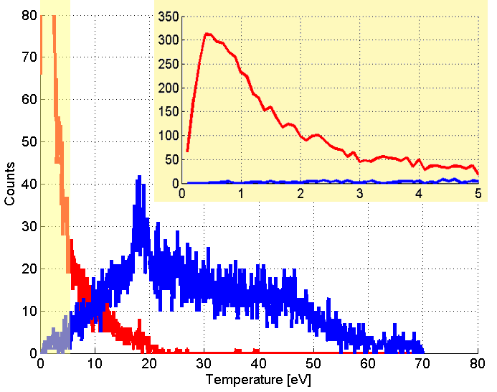 Magnetic system flexibility helps to tailor the EEDF
Generation maps
Ion formation
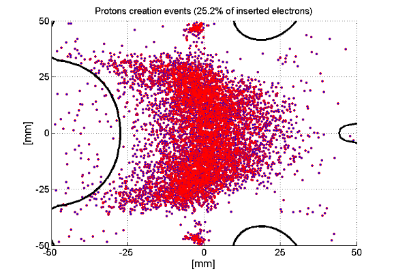 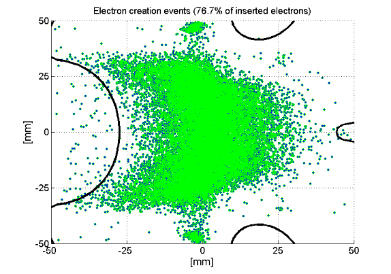 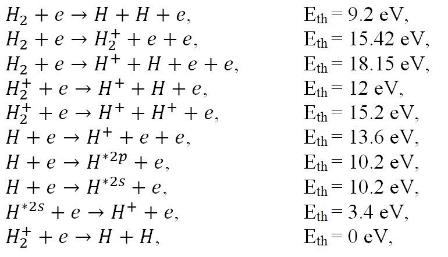 p+
e-
L. Neri et al. "Recent progress in plasma modelling at INFN-LNS", Rev. Sci. Instrum. 2016 Feb, 87(2):02(A)505
Microwave to plasma coupling
Cold tensor plasma approximation
Empty cavity
3D full wave e-m simulation in presence of the electron plasma density and strong magnetic field has driven the design of the matching transformer
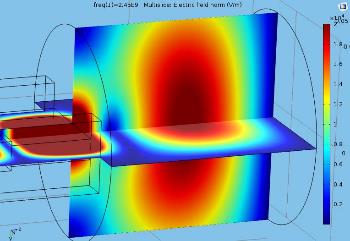 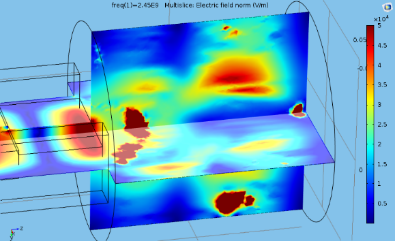 G. Torrisi et al. "Full-wave FEM simulations of electromagnetic waves in strongly magnetized non-homogeneous plasma", JEWA 2014 vol. 20, no. 9, 1085-1099
Low measured reflected power
Measured forward and reflected pulsed power
High measured stability of forward and reflected power
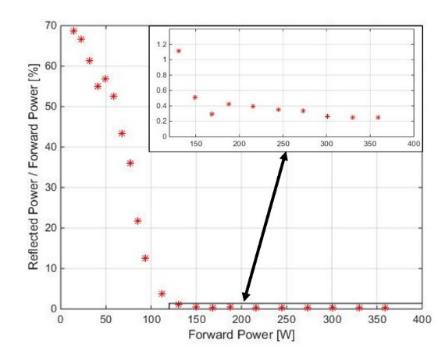 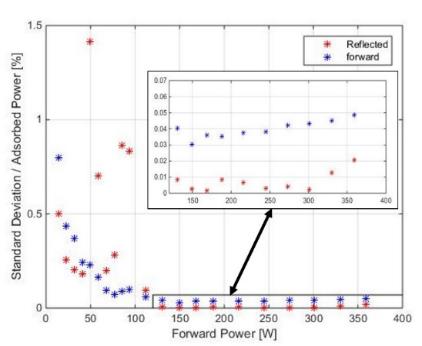 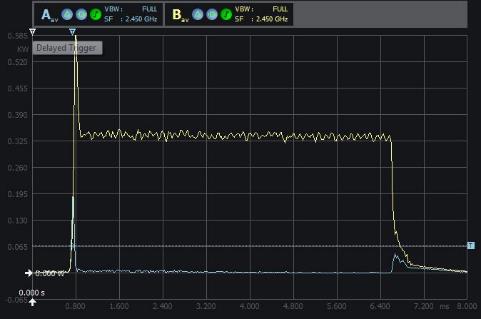 Forward
Reflected
< 1%
< 1‰
G. Torrisi et al. "Microwave injection and coupling optimization in ECRIS and MDIS , Jour. of Phys, 874 (2017) 012034
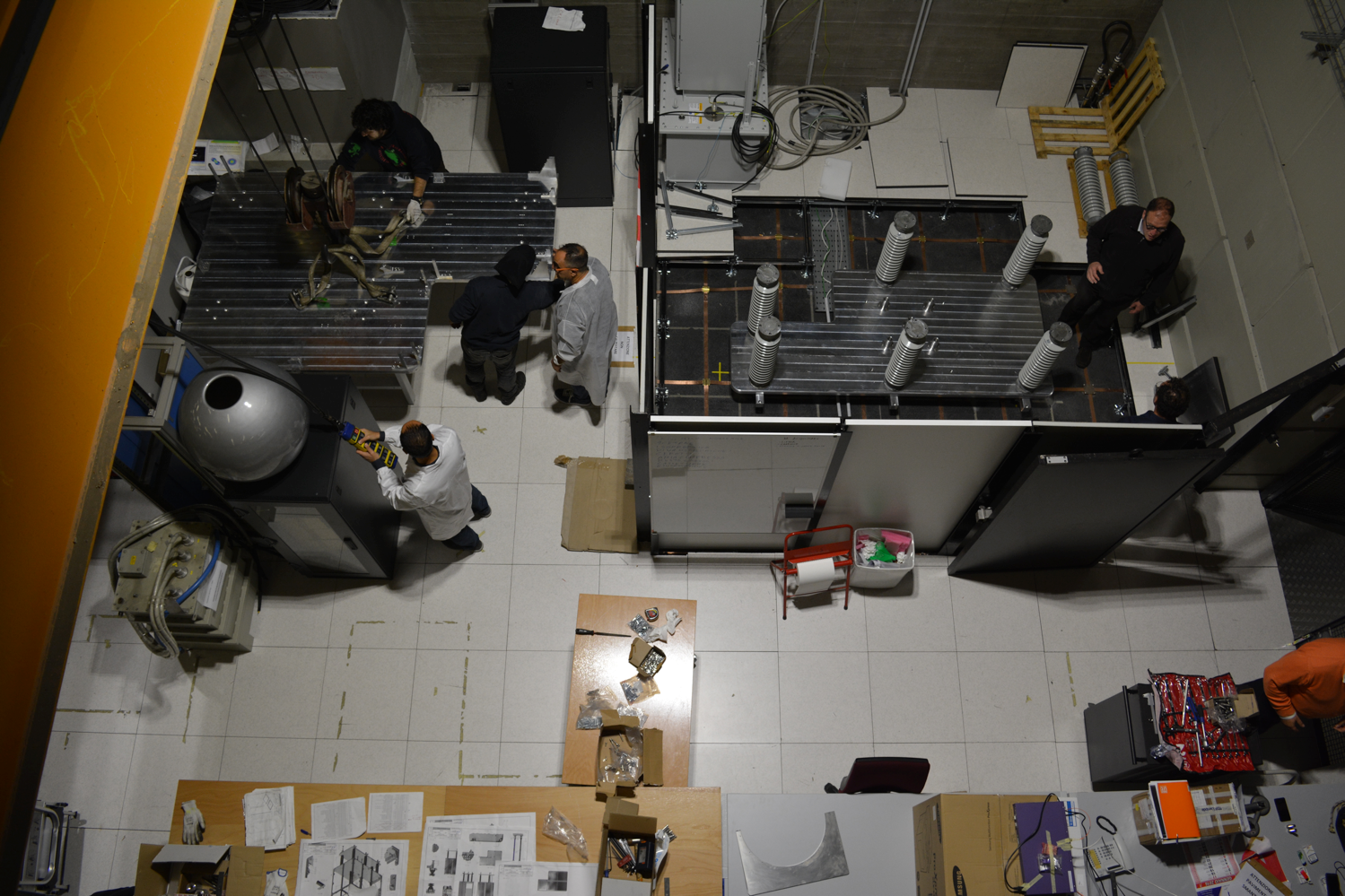 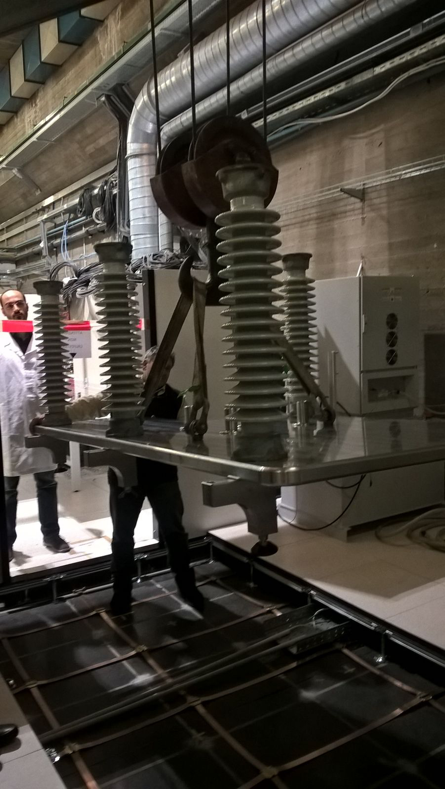 Platform assembly
Source & LEBT
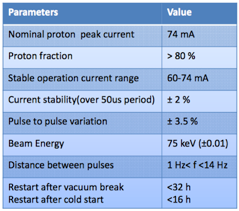 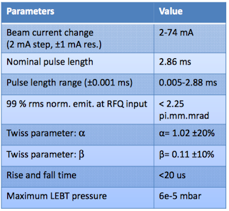 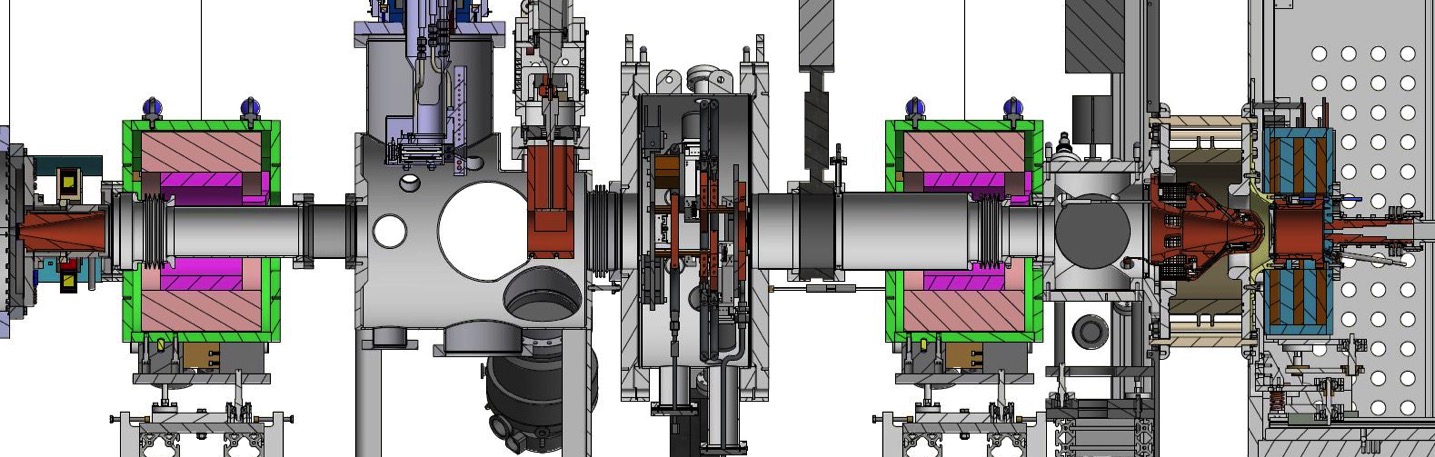 Iris
Extraction
Solenoid
Solenoid
Chopper
Gate valve
Collimator
Source
Diagnostics
5
Semi-automatic characterization tool
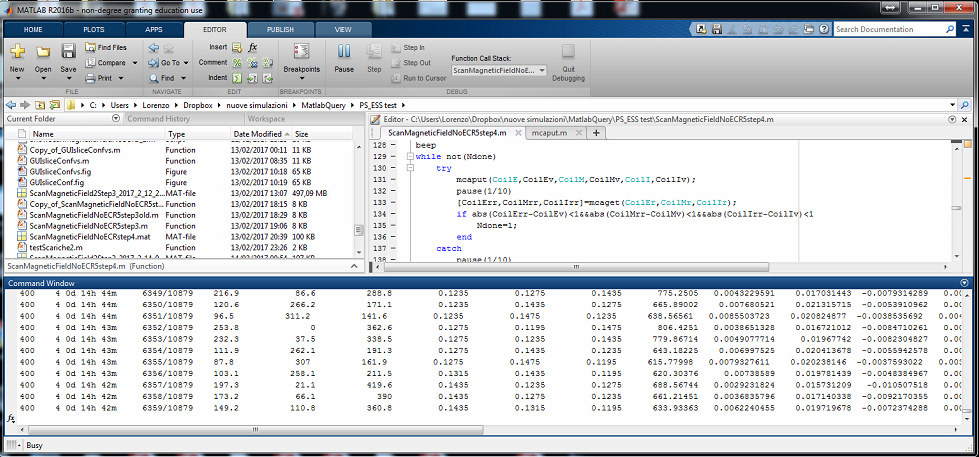 Configurations 
 left
Coil 1
Coil 2
Coil 3
Time left
Watt
SCCM
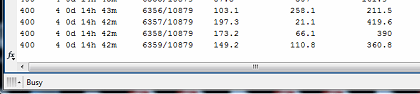 Plasma modelling 
parameters range to be tested:
Field @ 0 mm   ==> 835:20:975 Gauss
Field @ 35 mm ==> 795:40:1395 Gauss
Field @ 84 mm ==> 675:40:1995 Gauss
H2 flow              ==>       2:1:5 SCCM
RF power           ==> 600:200:1200 Watt
40ֺ192 configurations
From the 23/01/2017 the source is extracting beam seamless, more than 300˙000 tested configurations, no stops due to sparks.
Proton source and LEBT
Done in 2016:
Source and HV platform fully assembled
LEBT & beam diagnostics assembled
All four racks fully assembled
Control system fully assembled
Iris fully assembled
Solenoids and 2 diagnostic tanks available
First plasma 15/6/2016
First beam 22/9/2016
Chopper ordered
LEBT collimator ordered

Done in 2017:
Debugging of beam instruments
Debugging of control system
Characterization of the source
Assembly of the full LEBT
8 weeks continuous operation
Fulfillment of specifications
Dismantling
Preparation to the transport
Transfer to ESS Lund
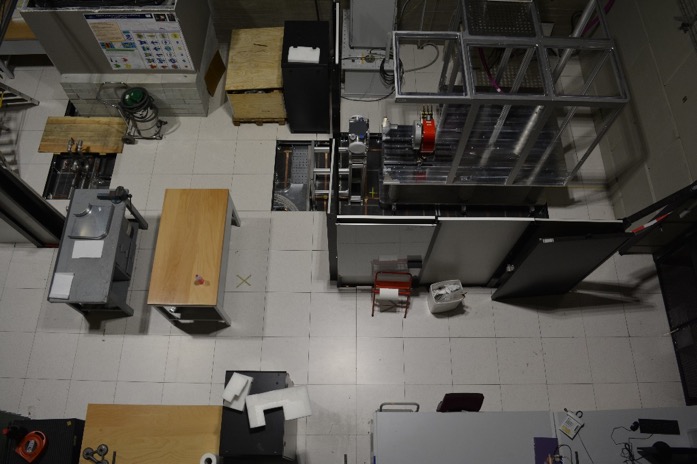 23/01/2016
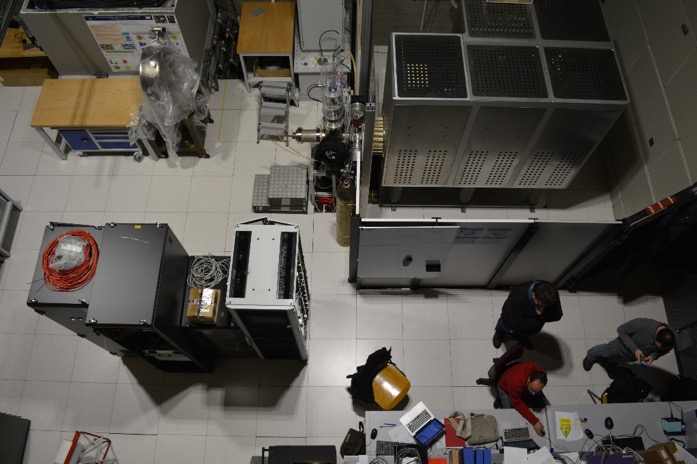 23/01/2017
Beam characterization before LEBT
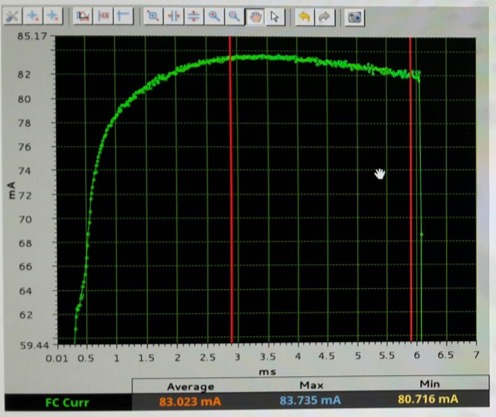 Pulse stability:  ±1% (better than ±2%)
Pulse repeatability: ±1.8% (< ±3.5%)
Emittance: 1.06 π.mm.mrad (< 1.8)Max divergence: 55 mrad (< 80)
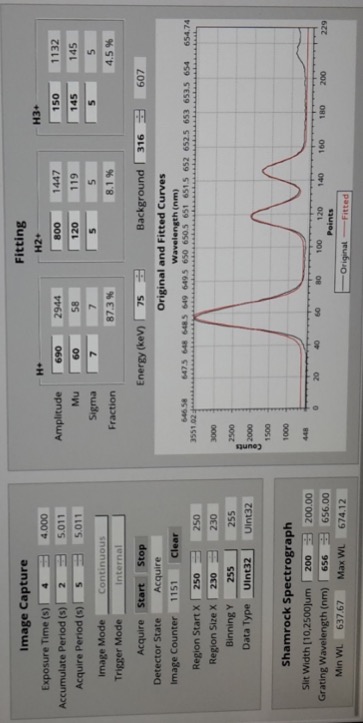 Proton Fraction: 83%   (> 75%)
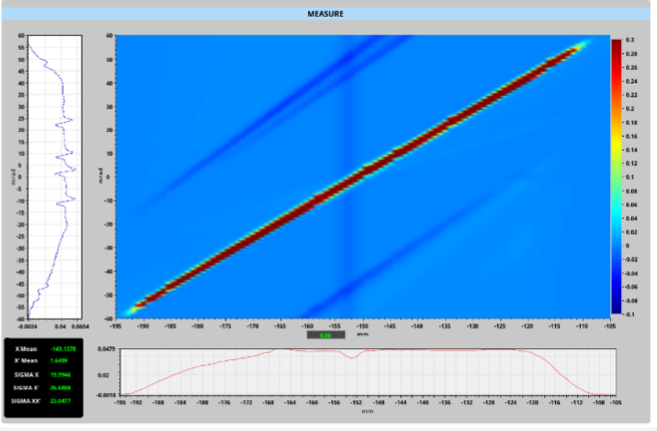 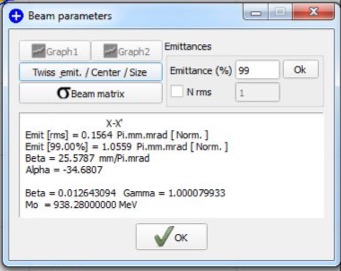 Chopping performances
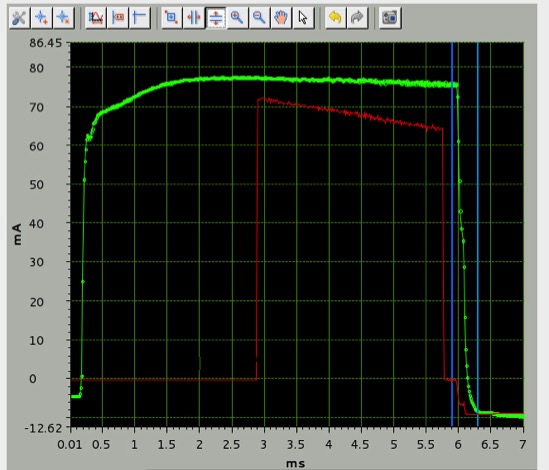 Total current
LEBT ACCT
Collimator
Chopper
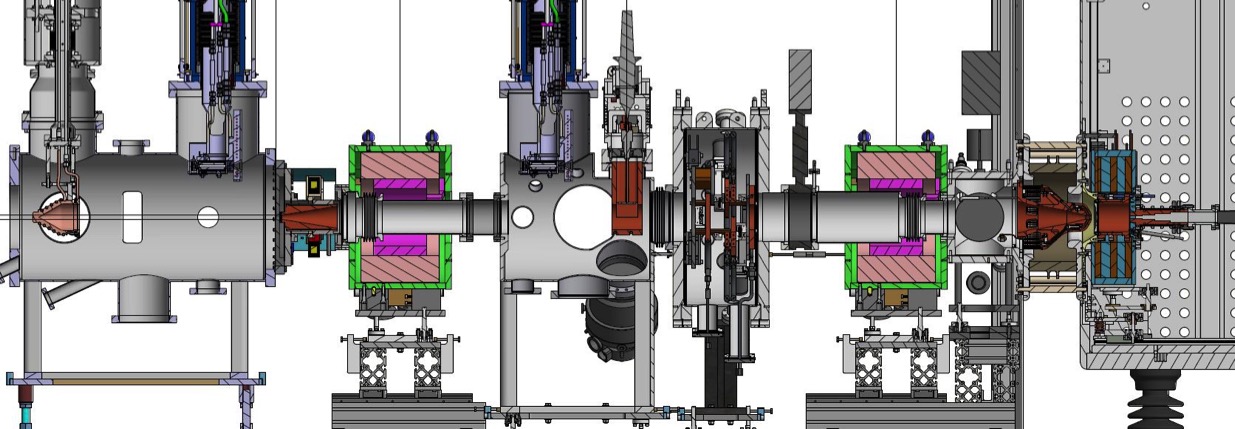 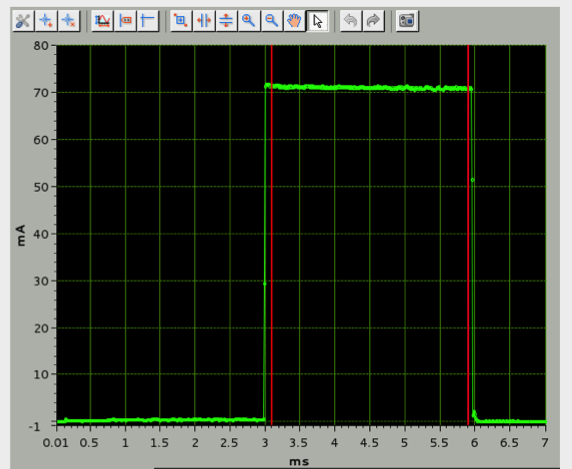 FC current
[Speaker Notes: Questa la finisco domani]
Beam emittance at RFQ location
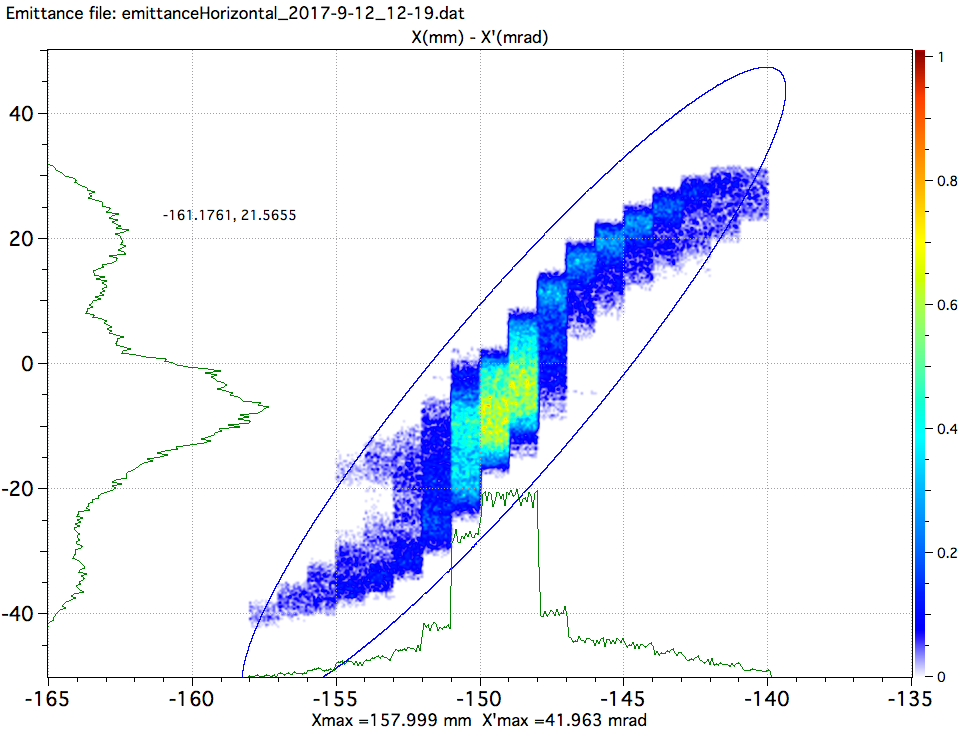 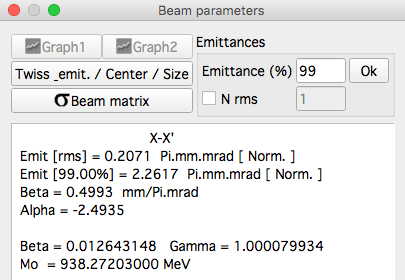 Transverse emittance SATISFIED
Emit [rms] < 0.25 Pi.mm.mrad 
Emit [99%] < 2.25 Pi.mm.mrad
4D particle distribution generation from real emittance measurement
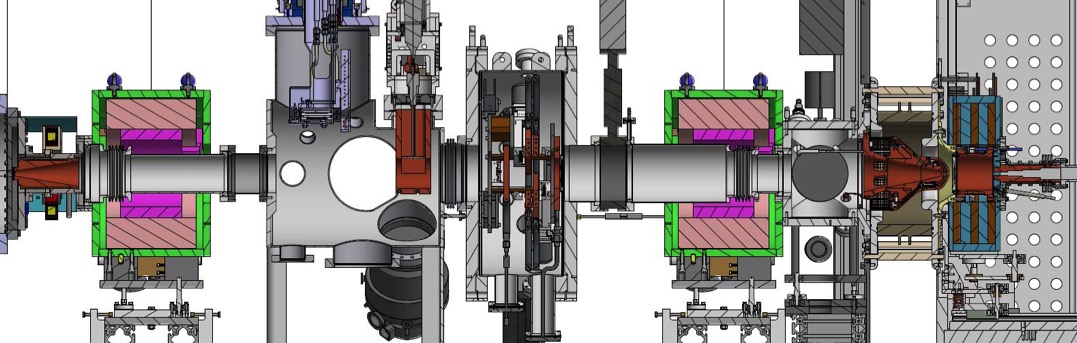 Measurement plane XX’
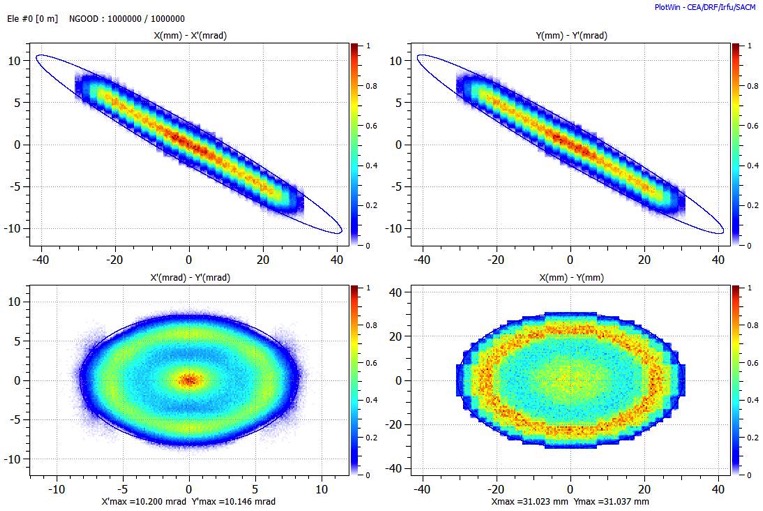 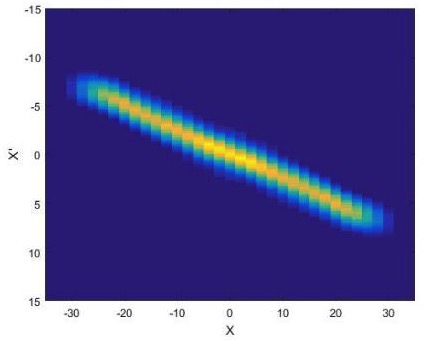 Emittance measurement
Post processing
XX’ and YY’ reconstruction
Forward tracking to RFQ
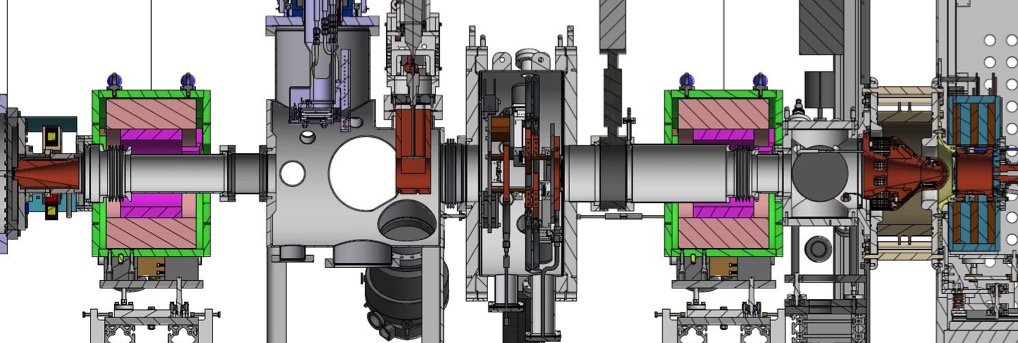 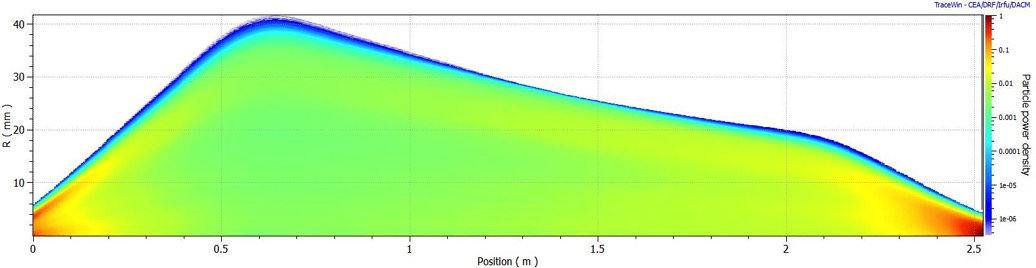 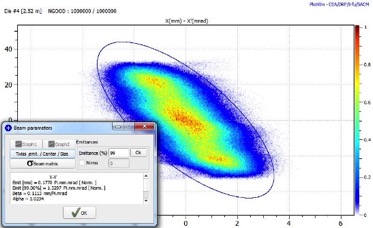 Twiss parameter at RFQ SATISFIED
Alpha = 1.02 (1.02±10%)
Beta = 0.11 (0.1±10%)
source
RFQ
Site Acceptance Review
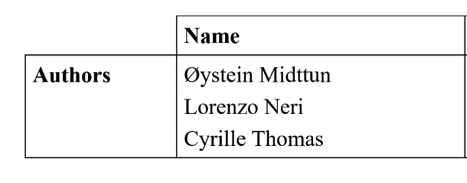 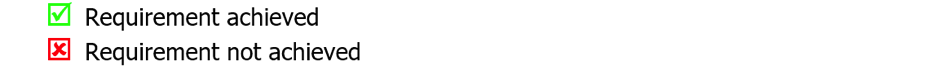 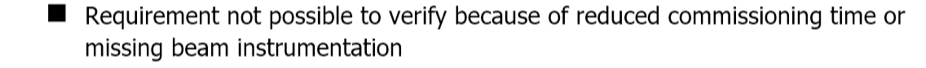 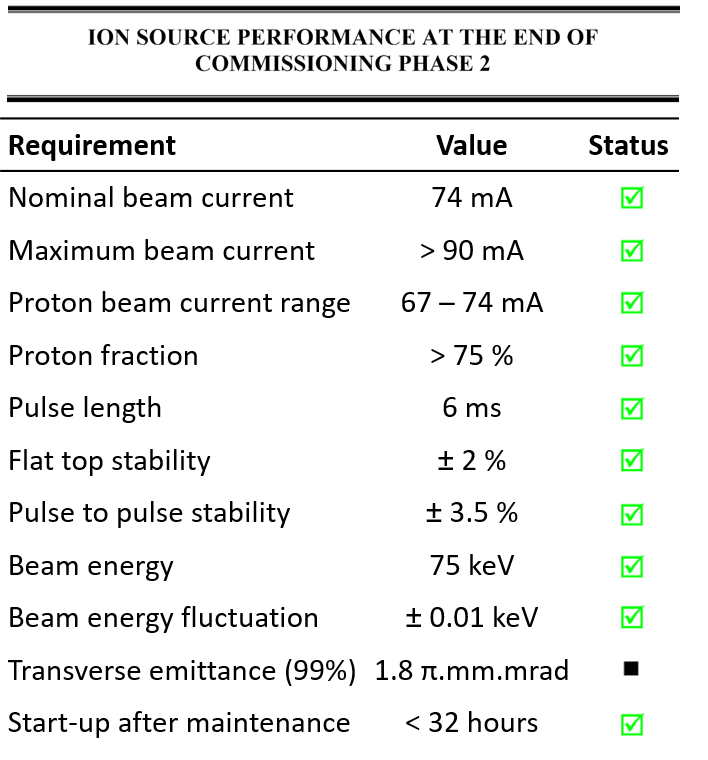 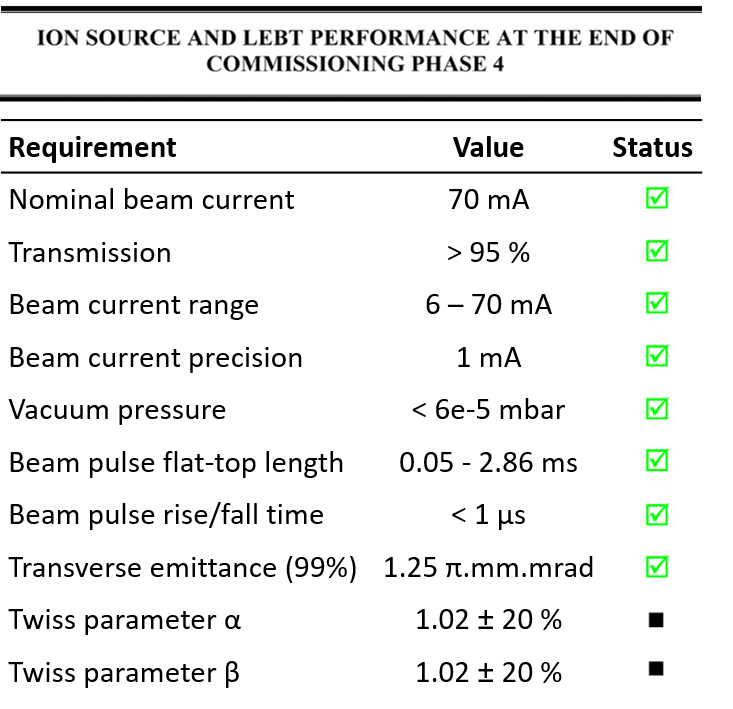 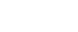 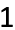 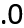 Backward tracking simulation confirmation
Stable EMU was not provided in time
Dismantling / Packaging
Where: INFN-LNS (Catania)

Start: 06/11/2017

Duration estimate: 19 work days
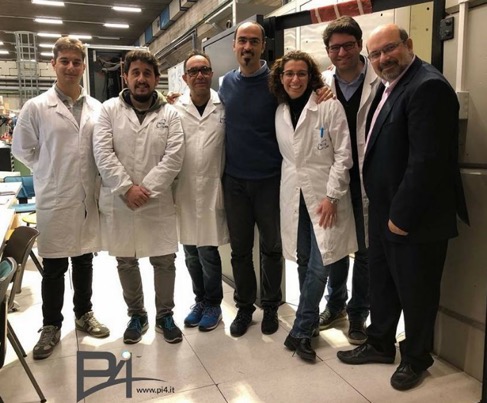 ISLEBT operational in Catania (2017)
A detailed plan to manage shared resources of the Lab to:

Dismantling
Storage
Transport
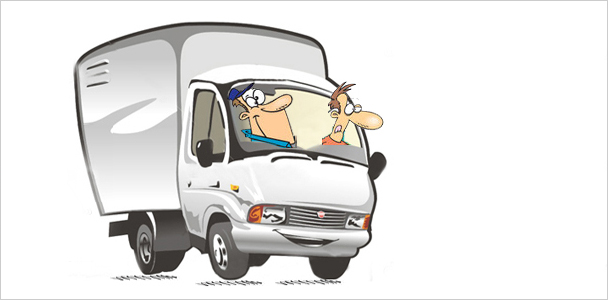 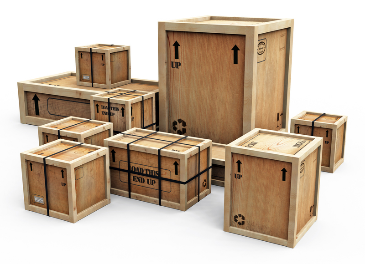 Only 19 working
days
21
Dismantling phase at INFN-LNS
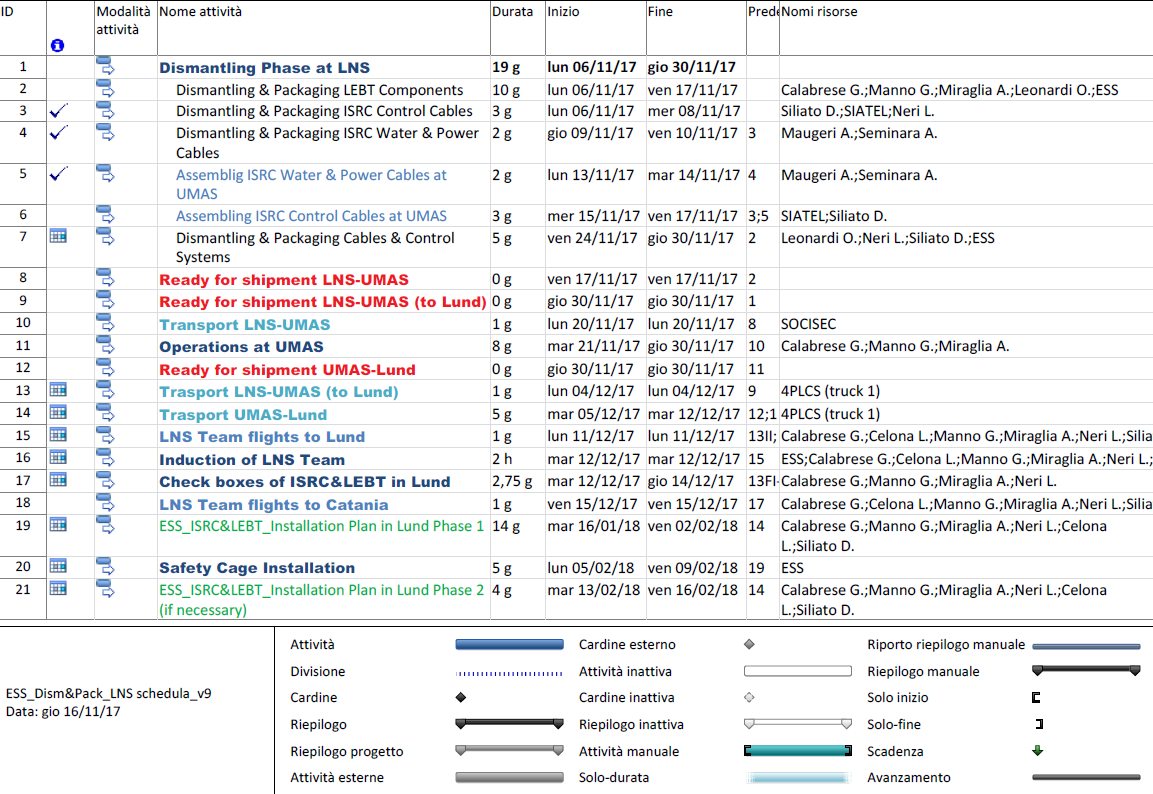 Updated daily plan with activities, duration and resources needed
Shared with ESS and LNS Team
To optimize the activities/time we chose to work in parallel @LNS in Catania and @UMAS Company in Piazza Armerina (EN)
22
Transportation
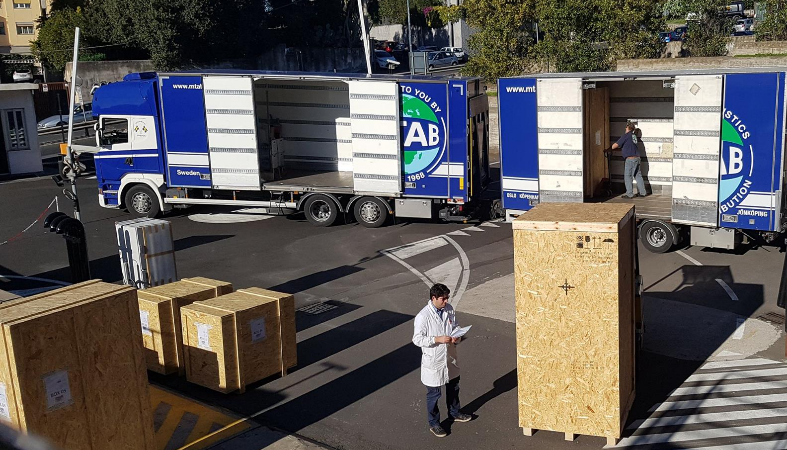 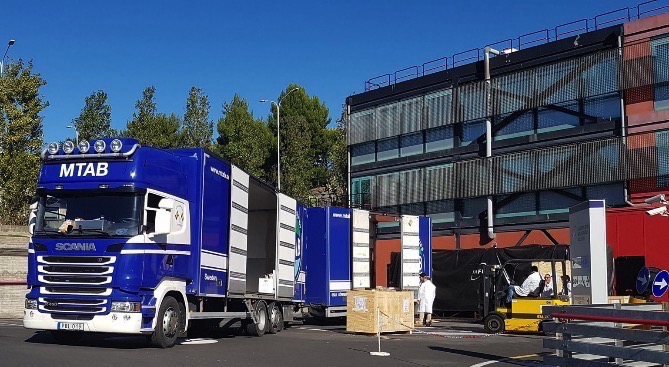 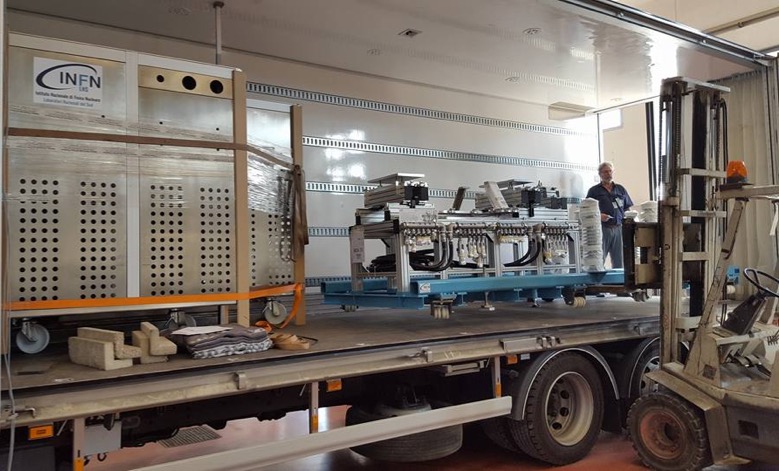 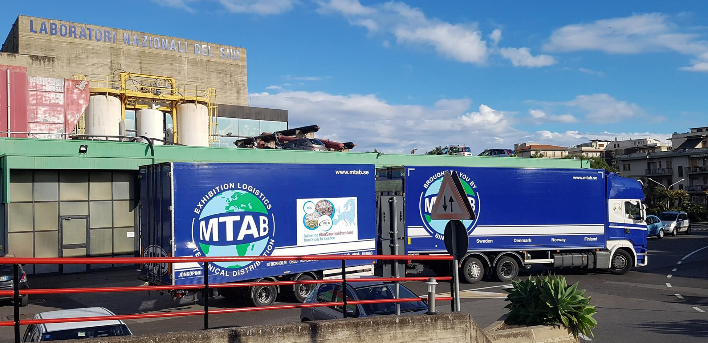 Transportation
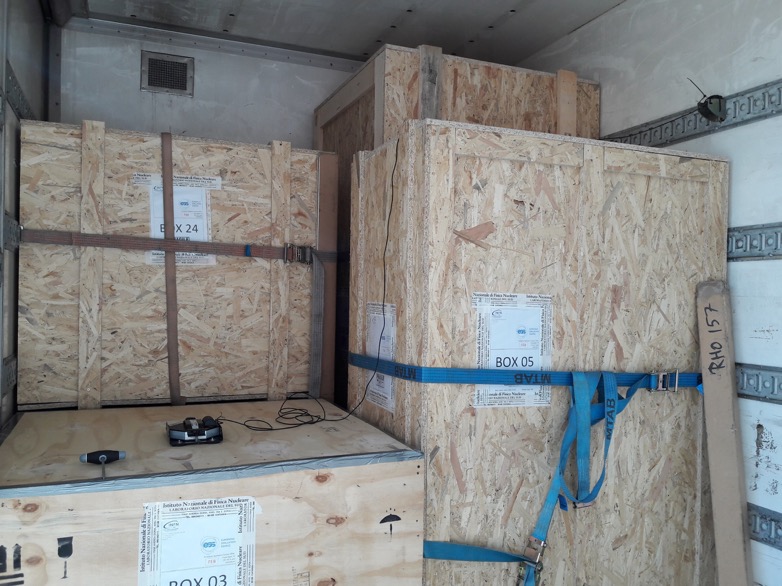 Real-time monitoring with alarm for the driver
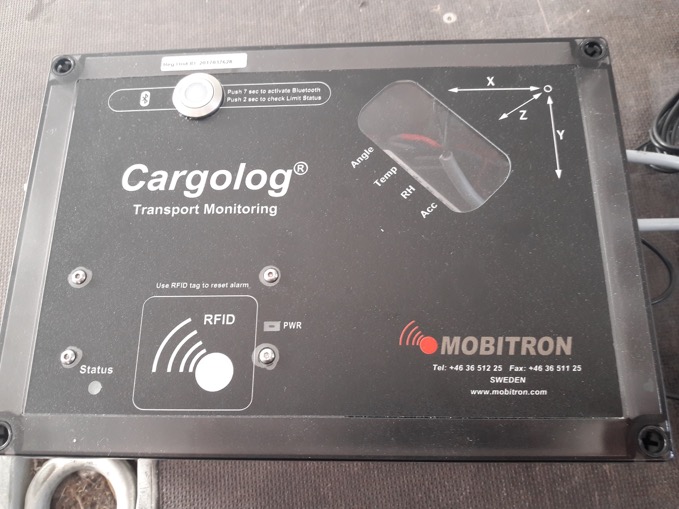 Shocking recorder
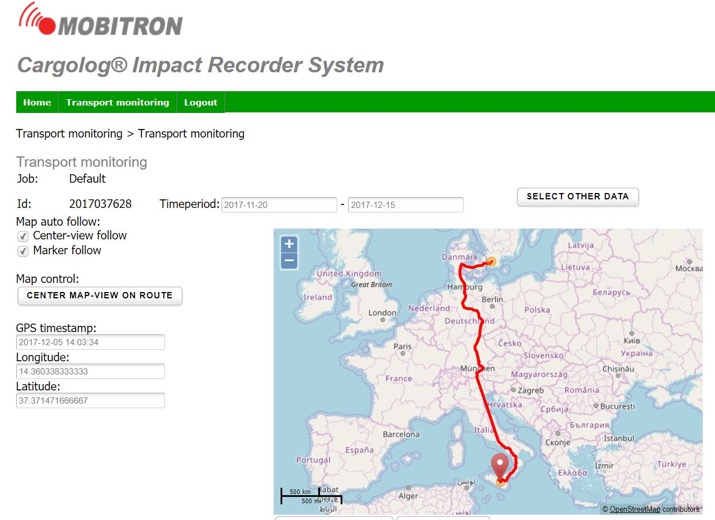 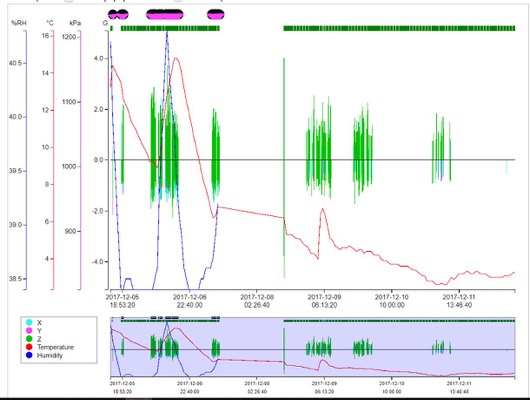 REAL-TIME System
REAL-TIME System
Social Media Campaign
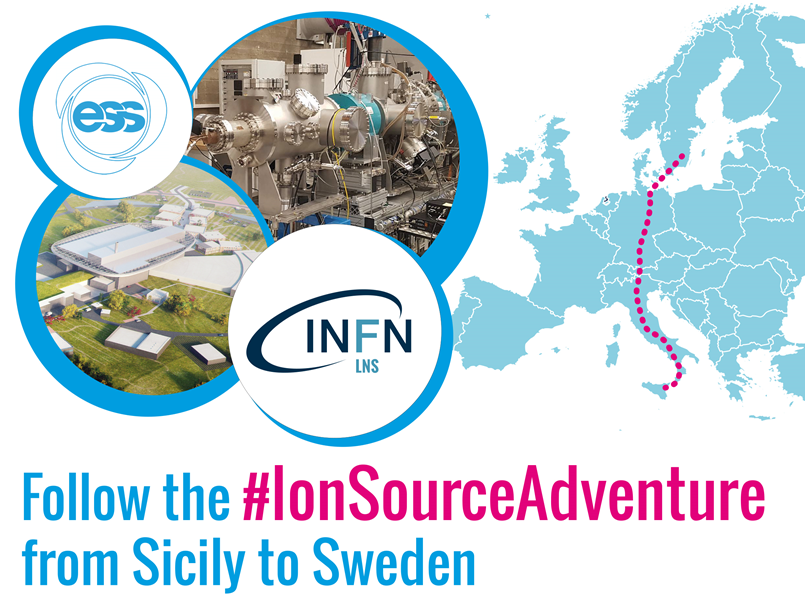 https://www.facebook.com/IstitutoFisicaNucleare/videos/10155913763047579/
https://twitter.com/hashtag/IonSourceAdventure?src=hash
Installation Plan
Where: ESS (Lund) 			Start: 16/01/2018

						Duration estimate: 14 work days
Reference document: ESS_ISRCLEBT_Installation Plan in Lund
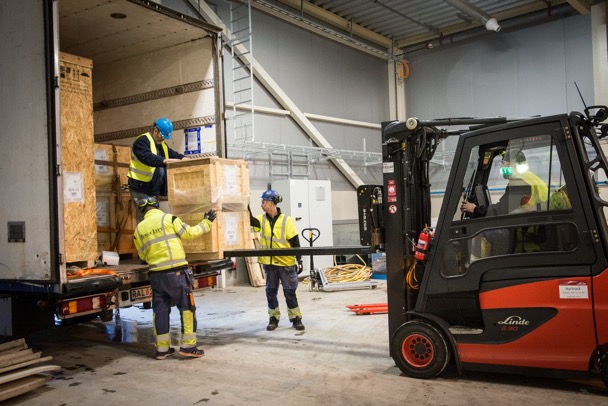 ESS personnel followed Dismantling phase in Catania, but the procedure was determined by the INFN personnel
Hazards have been identified and evaluated prior to the start-up of the work
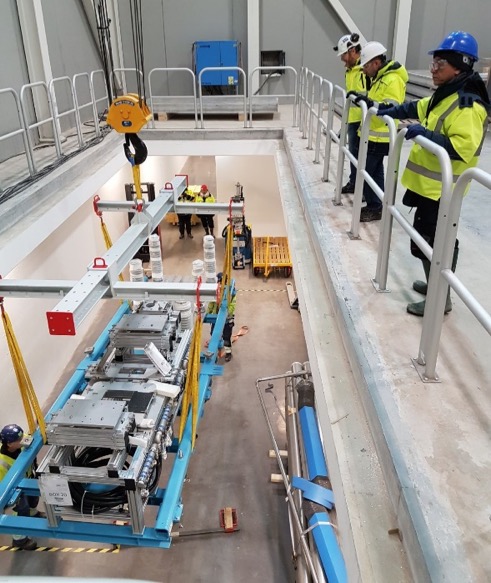 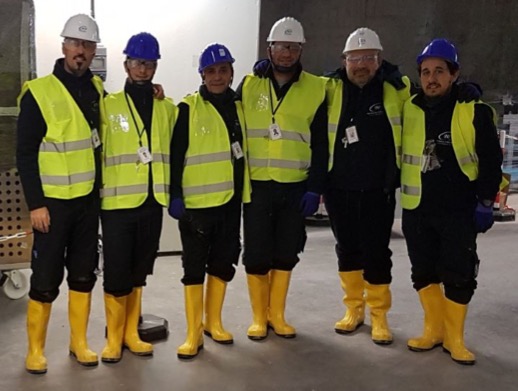 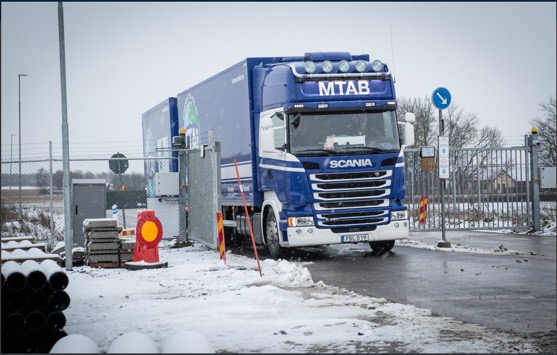 ESS charges
(preparation of the area, safety, cabling, piping)
Electrical safety
HV platform at 75kV
Grounded floor-to-ceiling cage surrounds the complete HV platform
1 m tall top plates with ø2.5 mm holes (IP3x) to allow hydrogen gas to escape
Radiation safety
X-rays generated by 75 keV electrons
2.5 m tall, 2 mm thick lead sheets sandwiched between two aluminum plates
PSS0
Mitigate against electrical hazards
Key exchange : HV PS/cage door 
Interlock HV PS, disconnect mains
Grounding relay and grounding stick
Access to installation area: 
Elevator FEB100      FEB090
3050 kg
~2.3 x 2.3 x 2.3 meter
No personnel transportation allowed
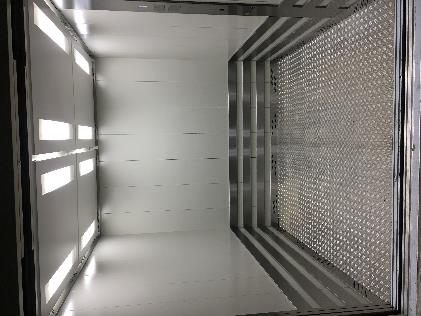 27
Installation in Lund
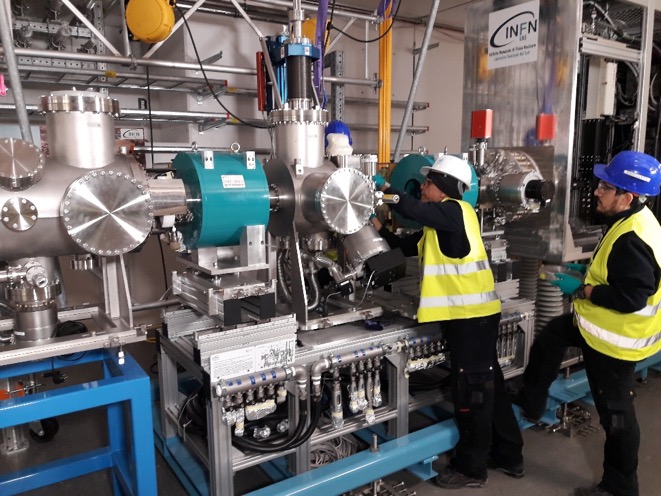 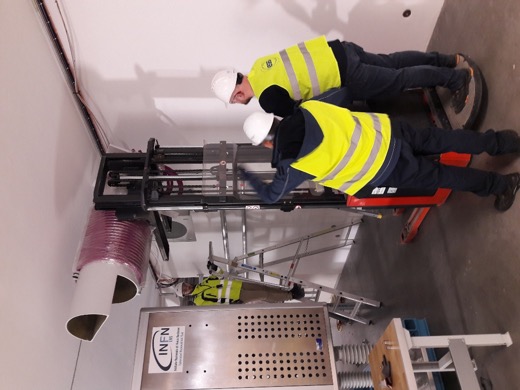 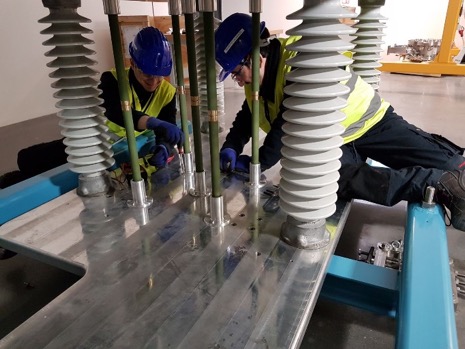 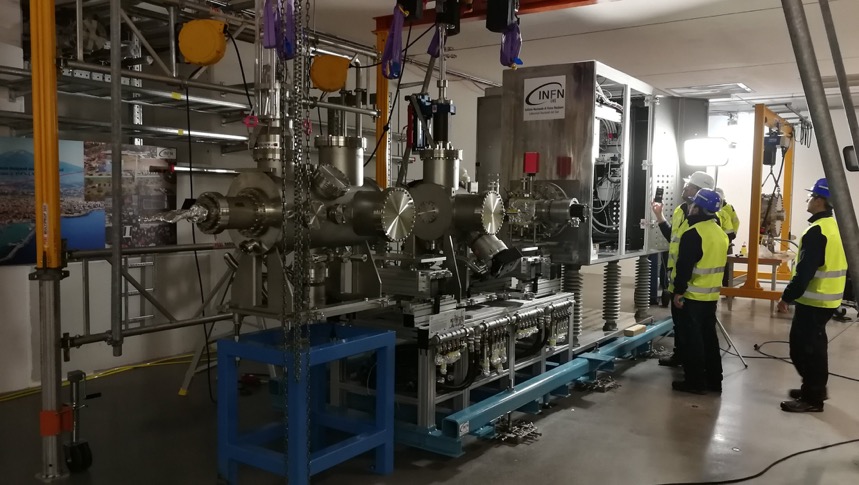 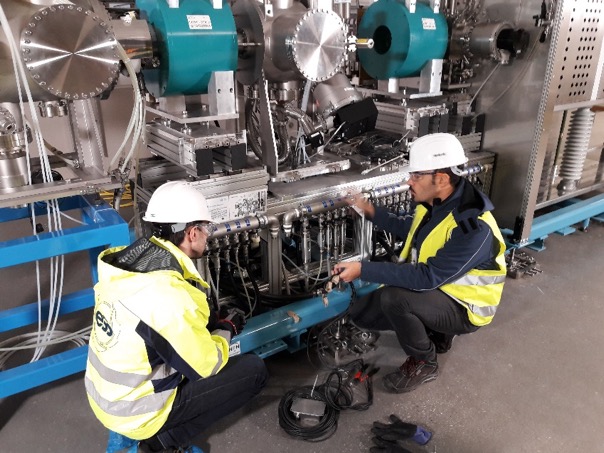 Installation sequence
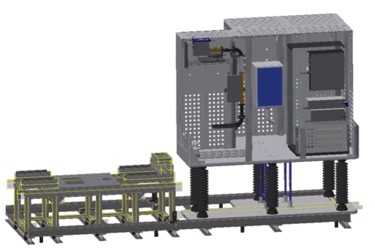 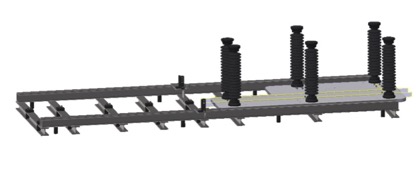 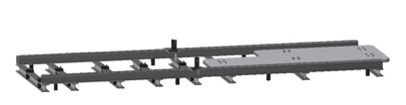 Installation of the HV platform (using FEB Drop-Hatch crane)
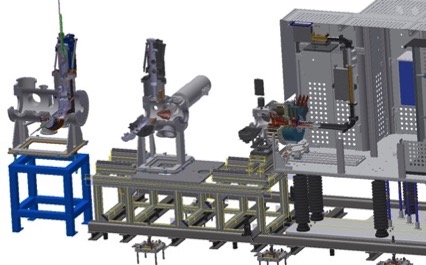 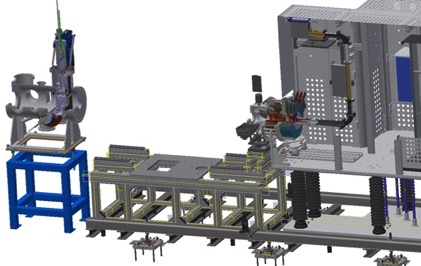 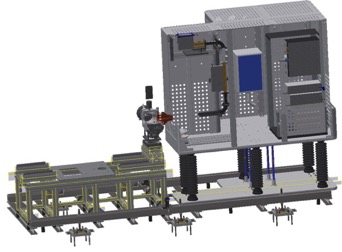 Installation of the ISRC & LEBT components on the beamline (crane by Tunga Lyft)
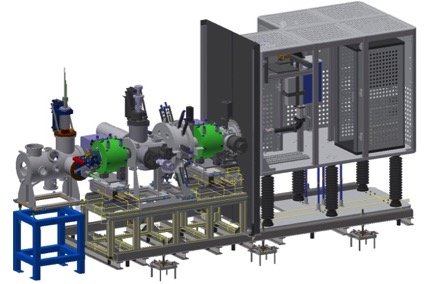 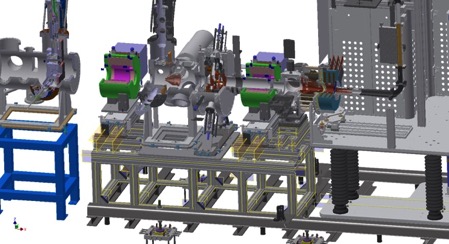 29
Installation of the ISRC & LEBT components on the beamline (crane by Tunga Lyft)
2018-02-01 Source fully assembled in Lund by INFN-LNS team
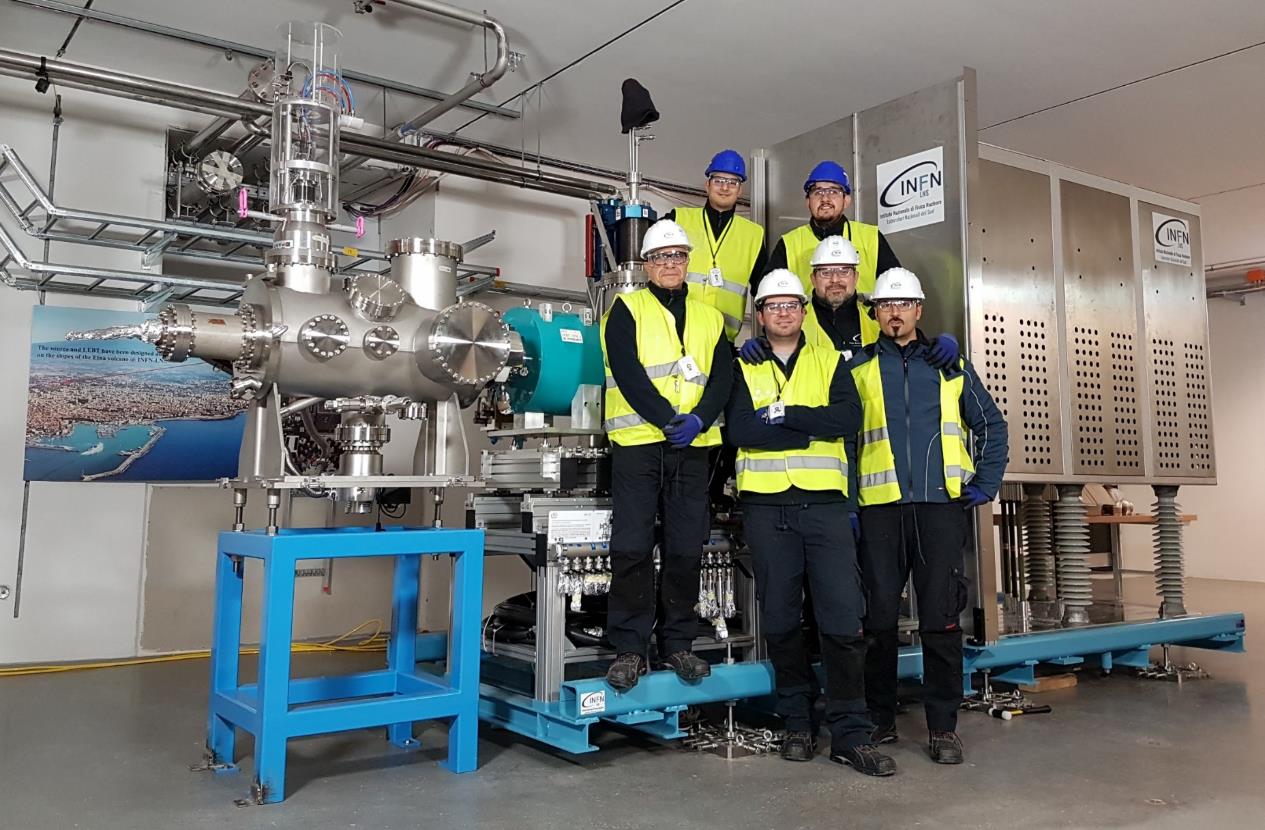 ISRC&LEBT Documentations
INFN is providing a shared folder collecting:
Drawings
Diagrams
Cable specifications
Manuals
Factory acceptance test
Guides
Certification of conformities
Interface drawings
Non conformity reports

The documentation is collected in folders organized following the Product Breackdown Structure.
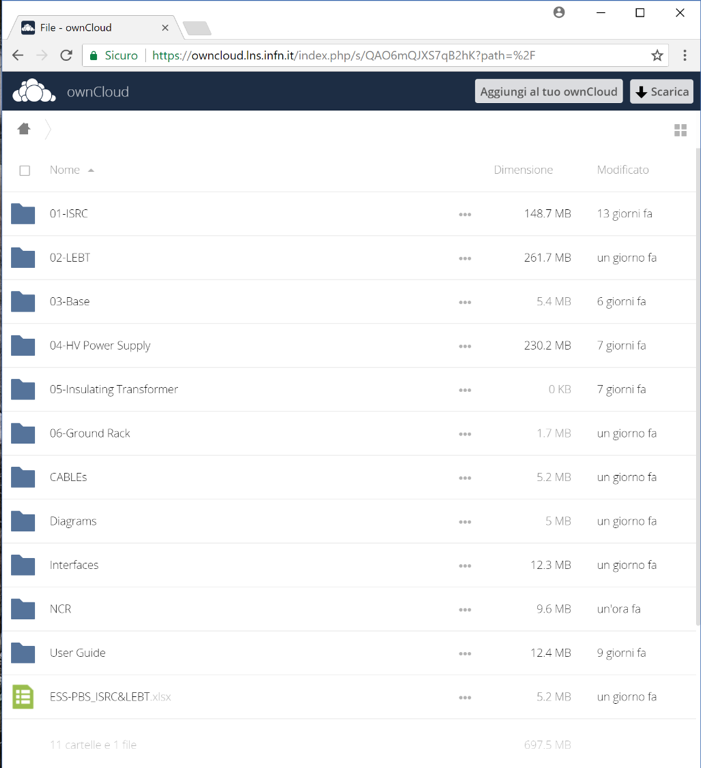 700 MB of documentations
[Speaker Notes: product breackdown structure e visione sito cloud: isrc-estrazione-drawings+ps+certificato rame, insulating column-drawings+certificato vuoto, magneti sorgente con documento completo, magnetron con manuale, lebt solenoidi drawings+ps+fat, chopper+disegni+diagramma blocchi+schematics+signal list, irisdisegni+manuale,supporti-disegni, base-disegni, fug, cavi, 
Interfacce documento edgar, cartella interfacce
Standard dentro i disegni, guide, slide andrea+ornella^2]
Certifications of materials used for the fabrication
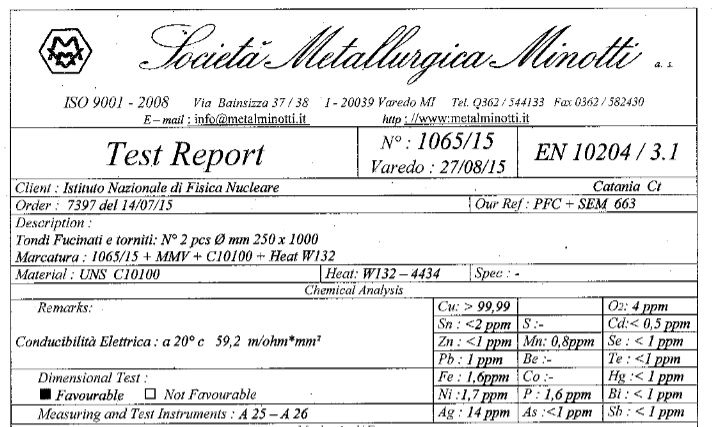 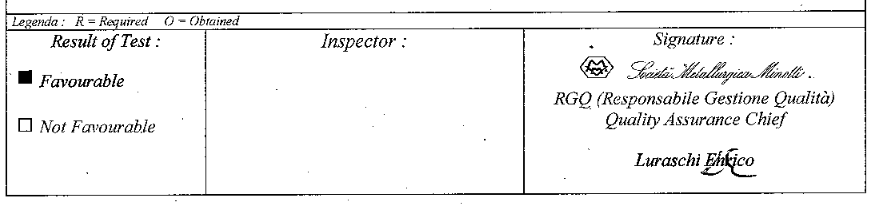 [Speaker Notes: product breackdown structure e visione sito cloud: isrc-estrazione-drawings+ps+certificato rame, insulating column-drawings+certificato vuoto, magneti sorgente con documento completo, magnetron con manuale, lebt solenoidi drawings+ps+fat, chopper+disegni+diagramma blocchi+schematics+signal list, irisdisegni+manuale,supporti-disegni, base-disegni, fug, cavi, 
Interfacce documento edgar, cartella interfacce
Standard dentro i disegni, guide, slide andrea+ornella^2]
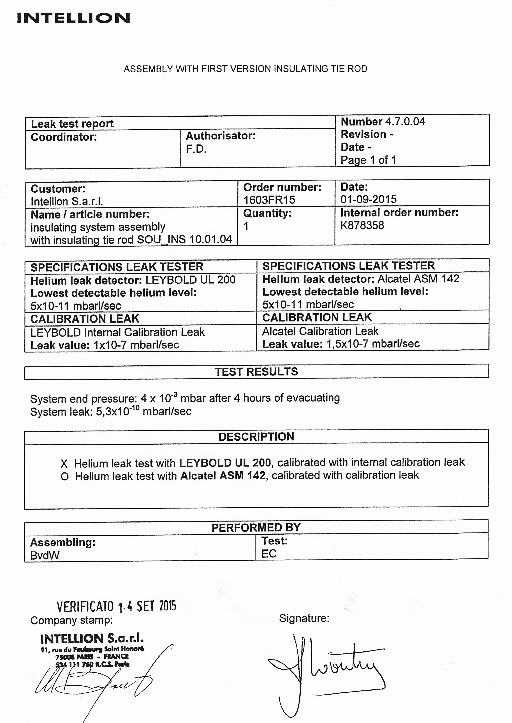 Leak tests of custom purchased equipment
[Speaker Notes: product breackdown structure e visione sito cloud: isrc-estrazione-drawings+ps+certificato rame, insulating column-drawings+certificato vuoto, magneti sorgente con documento completo, magnetron con manuale, lebt solenoidi drawings+ps+fat, chopper+disegni+diagramma blocchi+schematics+signal list, irisdisegni+manuale,supporti-disegni, base-disegni, fug, cavi, 
Interfacce documento edgar, cartella interfacce
Standard dentro i disegni, guide, slide andrea+ornella^2]
Specification of purchased equipment
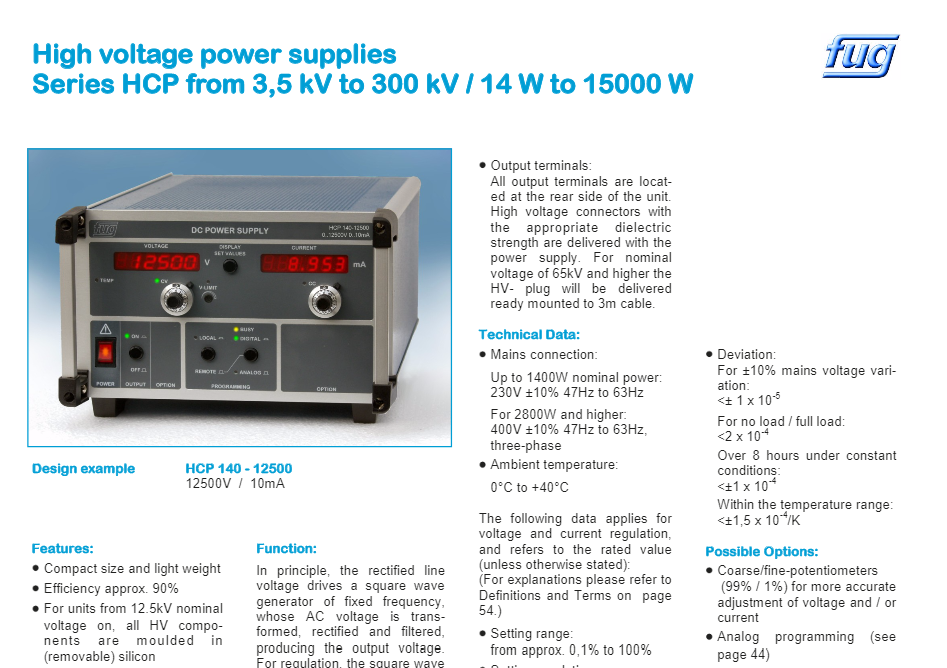 [Speaker Notes: product breackdown structure e visione sito cloud: isrc-estrazione-drawings+ps+certificato rame, insulating column-drawings+certificato vuoto, magneti sorgente con documento completo, magnetron con manuale, lebt solenoidi drawings+ps+fat, chopper+disegni+diagramma blocchi+schematics+signal list, irisdisegni+manuale,supporti-disegni, base-disegni, fug, cavi, 
Interfacce documento edgar, cartella interfacce
Standard dentro i disegni, guide, slide andrea+ornella^2]
User manuals of purchased equipment
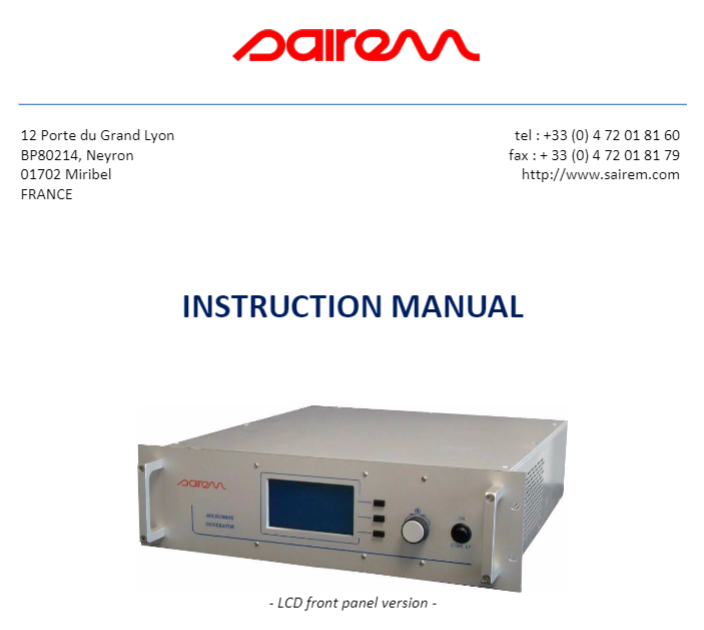 [Speaker Notes: product breackdown structure e visione sito cloud: isrc-estrazione-drawings+ps+certificato rame, insulating column-drawings+certificato vuoto, magneti sorgente con documento completo, magnetron con manuale, lebt solenoidi drawings+ps+fat, chopper+disegni+diagramma blocchi+schematics+signal list, irisdisegni+manuale,supporti-disegni, base-disegni, fug, cavi, 
Interfacce documento edgar, cartella interfacce
Standard dentro i disegni, guide, slide andrea+ornella^2]
Wiring diagrams
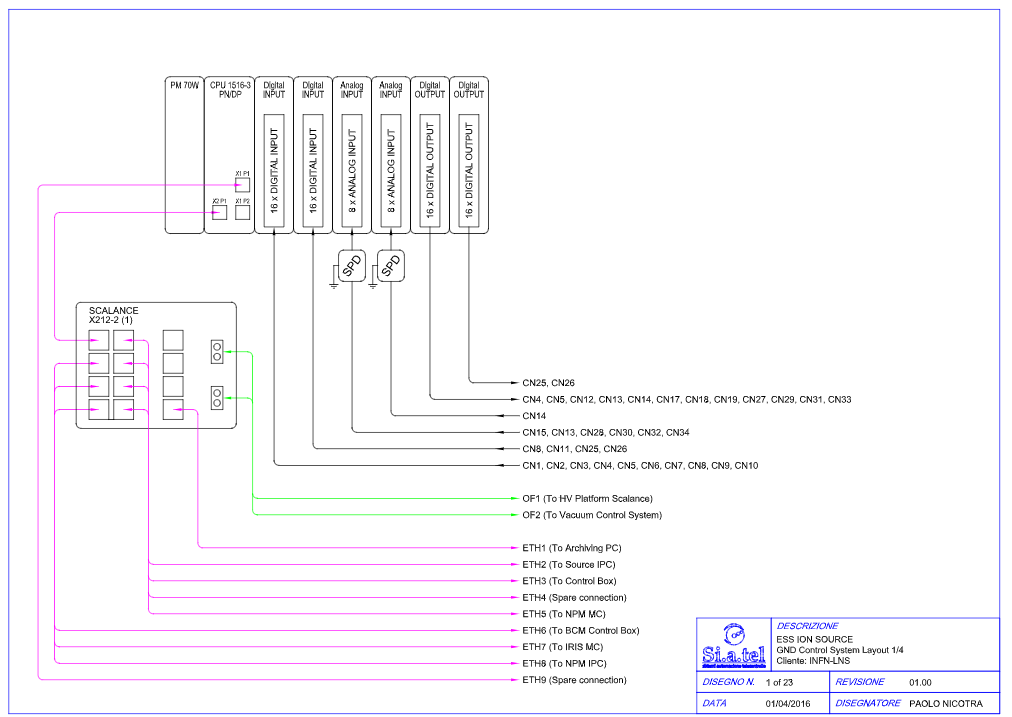 [Speaker Notes: product breackdown structure e visione sito cloud: isrc-estrazione-drawings+ps+certificato rame, insulating column-drawings+certificato vuoto, magneti sorgente con documento completo, magnetron con manuale, lebt solenoidi drawings+ps+fat, chopper+disegni+diagramma blocchi+schematics+signal list, irisdisegni+manuale,supporti-disegni, base-disegni, fug, cavi, 
Interfacce documento edgar, cartella interfacce
Standard dentro i disegni, guide, slide andrea+ornella^2]
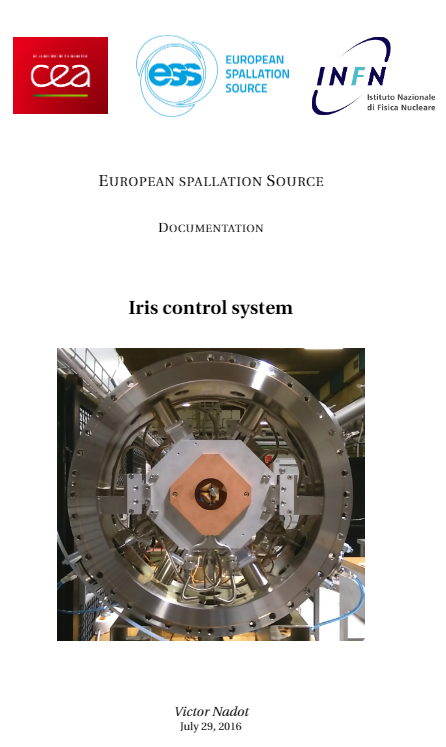 GUI control system user guides
[Speaker Notes: product breackdown structure e visione sito cloud: isrc-estrazione-drawings+ps+certificato rame, insulating column-drawings+certificato vuoto, magneti sorgente con documento completo, magnetron con manuale, lebt solenoidi drawings+ps+fat, chopper+disegni+diagramma blocchi+schematics+signal list, irisdisegni+manuale,supporti-disegni, base-disegni, fug, cavi, 
Interfacce documento edgar, cartella interfacce
Standard dentro i disegni, guide, slide andrea+ornella^2]
Non conformities documentation
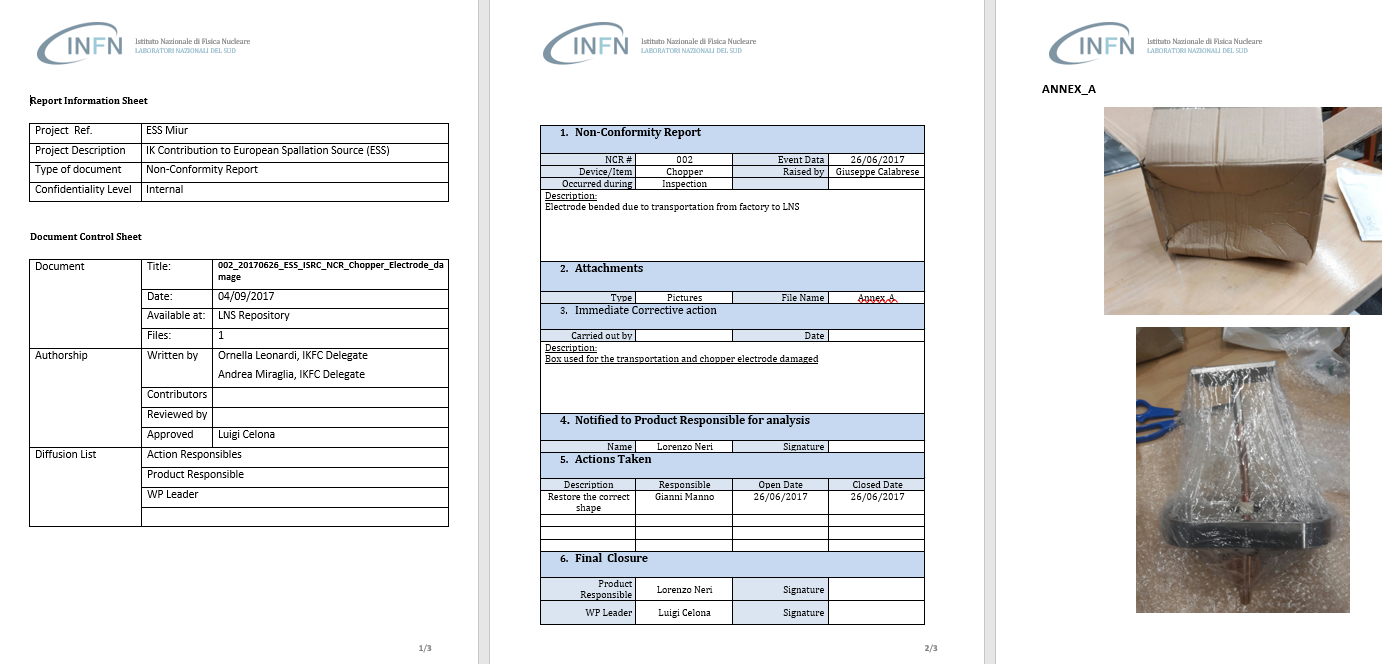 Almost all non conformities encountered during the construction and commissioning period were solved or mitigated
[Speaker Notes: product breackdown structure e visione sito cloud: isrc-estrazione-drawings+ps+certificato rame, insulating column-drawings+certificato vuoto, magneti sorgente con documento completo, magnetron con manuale, lebt solenoidi drawings+ps+fat, chopper+disegni+diagramma blocchi+schematics+signal list, irisdisegni+manuale,supporti-disegni, base-disegni, fug, cavi, 
Interfacce documento edgar, cartella interfacce
Standard dentro i disegni, guide, slide andrea+ornella^2]
Assembling manuals
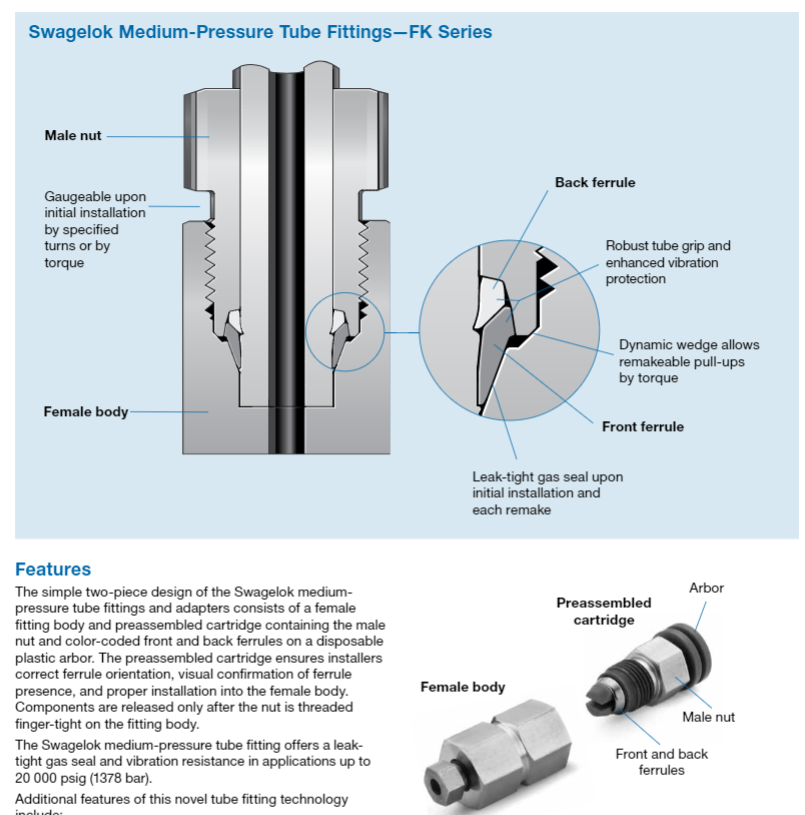 [Speaker Notes: product breackdown structure e visione sito cloud: isrc-estrazione-drawings+ps+certificato rame, insulating column-drawings+certificato vuoto, magneti sorgente con documento completo, magnetron con manuale, lebt solenoidi drawings+ps+fat, chopper+disegni+diagramma blocchi+schematics+signal list, irisdisegni+manuale,supporti-disegni, base-disegni, fug, cavi, 
Interfacce documento edgar, cartella interfacce
Standard dentro i disegni, guide, slide andrea+ornella^2]
Summary
Source&LEBT ready for beam commissioning at ESS site
Ideal performances have been achieved and all requirements are checked, except the ones affected by the stability of EMU
Transfer of documentation is almost complete for ISLEBT
Rebaselining the ESS schedule will allow more tests for the IS&LEBT and ESS personnel training
Advantages for ESS: personnel skillness largely improved because of the challenges met during these years, moreover the handover of this first part of the accelerator will push the ESS staff to adapt to the need of the future facility, to be operated  24h/day for many weeks
July’18: Safety review and permission to operate the source  test of components  test with beams  long run test (1 month) emittance
A second source will be built in the course of 2018-19, without the LEBT.